Система гендерного воспитания в ДОУ
Из опыта работы Карпиковой Е.Н., воспитателя
МБДОУ «Детский сад №1 «Смоляночка» 
г. Смоленска
Современные тенденции образования
Основная задача гендерного воспитания прописана в ФГОС: формировать ценностное отношение личности ребенка к себе как носителю гендерной информации, к представителям разных полов, выполняющих разные социальные функции в зависимости от внешних условий.
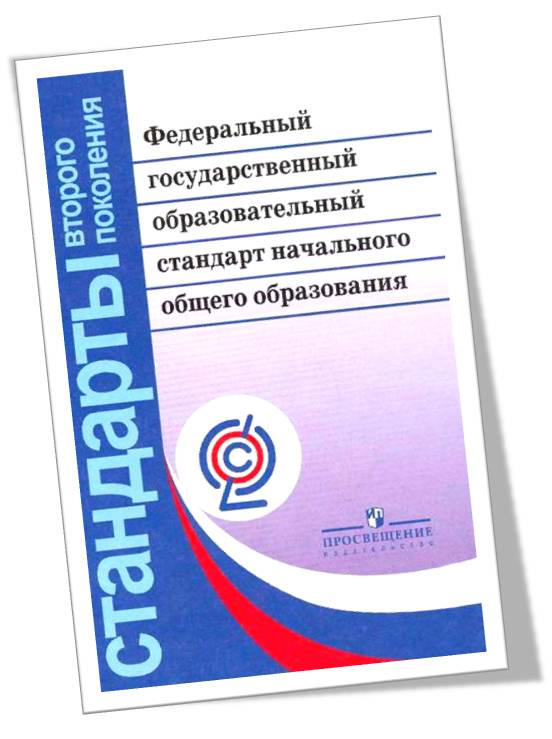 [Speaker Notes: Основная задача гендерного воспитания прописана в ФГТ, в образовательной области «Социализация»: формировать ценностное отношение личности ребенка к себе как носителю гендерной информации, к представителям разных полов, выполняющих разные социальные функции в зависимости от внешних условийВ Законе РФ № 273-ФЗ от 29.12.2012 "Об образовании в Российской Федерации", статье 44 говорится: "Родители (законные представители) несовершеннолетних обучающихся имеют преимущественное право на обучение и воспитание детей перед всеми другими лицами. Они обязаны заложить основы физического, нравственного и интеллектуального развития личности ребенка".[3]
Согласно соответствиям современным тенденциям образования, новый федеральный государственный образовательный стандарт (ФГОС ДО), определяет семью, как важнейший институт общества, основу и опору государства, отвечающую за социализацию новых поколений, рассматривает родителей как равноправных участников образовательного процесса.
Это отражают основные принципы ФГОС дошкольного образования: 
-   сотрудничество Организации с семьей; 
-  приобщение детей к социокультурным нормам, традициям семьи, общества и государства. 
Стандарт направлен на решение такой задачи, как 
-    объединение обучения и воспитания в целостный образовательный процесс на основе духовно-нравственных и социокультуных ценностей и принятых в обществе правил и норм поведения в интересах человека, семьи, общества;
- обеспечения психолого-педагогической поддержки семьи и повышения компетентности родителей (законных представителей) в вопросах развития и образования, охраны и укрепления здоровья детей.[11] 
	В Уставе МБДОУ «Детского сада №1 «Смоляночка»  одними из основных задач  являются:]
Актуальность
Актуальность выбранного направления связано с необходимостью дифференцированного подхода к воспитанию детей старшего дошкольного возраста, процесса полоролевой социализации мальчиков и девочек, формированию адекватной полу модели поведения.
Особенности
[Speaker Notes: Занимаясь вопросами гендерного воспитания, мы особое внимание уделяем работе с отцами, и привлекаем их к совместной деятельности в ДОУ. Все мы знаем, что воспитание дома и в детском саду осуществляется женщинами, и поэтому дети хорошо знакомы с социальной ролью женщины, матери, а с ролью мужчины дети знакомы мало. Особо это актуально для неполных семей.]
Участие отцов в общественной жизни ДОУ
[Speaker Notes: Диагностика участия родителей в общественной жизни ДОУ показывает колоссальную разницу активности мам и пап:
посещают родительские собрания	          матери – 96,3%, отцы – 3,7%;
посещают утренники	                 	          матери – 81,5%, отцы – 18,5%;
систематически интересуются
повседневной жизнью ребенка		матери – 88,9%, отцы – 11,1%.]
Цель:
создание полоразвивающего и социокультурного пространства ДОУ, как среды, способствующей овладению детьми полоролевым опытом, ценностями, смыслами и способами полоролевого поведения на основе сотрудничества со взрослыми и сверстниками.
[Speaker Notes: Организация предметно – развивающего пространства в группах, способствующего формированию гендерной идентичности и гендерной социализации дошкольников. 
 
 2. Выявление особенностей гендерных представлений детей дошкольного возраста и гендерного поведения в непосредственно образовательной деятельности. 
 
 3. Внедрение интегрированного подхода в гендерное воспитание дошкольников. 
 
 4. Информационно-просветительская деятельность ОУ с родителями по гендерному воспитанию детей дошкольного возраста.]
Составляющие
[Speaker Notes: процесс полоролевой идентификации и половой дифференциации необходим для полноценного развития личности ребенка, подготовки его к выполнению соответствующих полу социальных ролей и в первую очередь семейных ролей. Поэтому системой работы ДОУ по гендерному воспитанию являются следующие составляющие: взаимодействия сотрудников ДОУ, работа с детьми, работа с педагогами, работа с родителями, социальное партнерство]
Работа с детьми
[Speaker Notes: В работе с детьми используются разнообразные формы работы в непосредственно образовательной деятельности, в режимных моментах, в самостоятельной деятельности:
 
 - Непосредственно-образовательная деятельность по формированию гендерной, семейной и гражданской принадлежности «Есть такая профессия – Родину защищать», «Знакомство с русским народным костюмом», «Пожар», «Русские богатыри – защитники Отечества», «Будем в Армии служить» (по образовательной области «Познание», «Коммуникация», «Художественное творчество») ;
 
 - Дидактические и сюжетно-ролевые игры;.
 
 - Развлечения, досуги, праздники;
 
 - Чтение и обсуждение художественных произведений, рассматривание иллюстраций: р. н. сказок, как «Крошечка-Хаврошечка», «Как аукнется, так и откликнется», «Рукодельница и ленивица», сказки Г. Х. Андерсена «Снежная Королева», «Дикие лебеди», «Иван – крестьянский сын и Чудо-Юдо», «Царевна лягушка», рассказы о Суворове и русских солдатах, «Рассказ о неизвестном герое» С. Маршака и др. ;
 
 - Тренинги, педагогические ситуации «Обратись ко мне по имени», «Поможем девочкам» и т. д. ;
 
 - Художественно-продуктивная деятельность;
 
 - Беседы на тему полового воспитания «Мои достоинства», «Мои таланты», «Мои недостатки»… ;
 
 - Инсценировки, драматизации, театрализованные представления;
 
 - Разрешение различных проблемных ситуаций «На какого сказочного героя я похож (похожа? »;
 
 - Конструктивные игры, поисковая деятельность.]
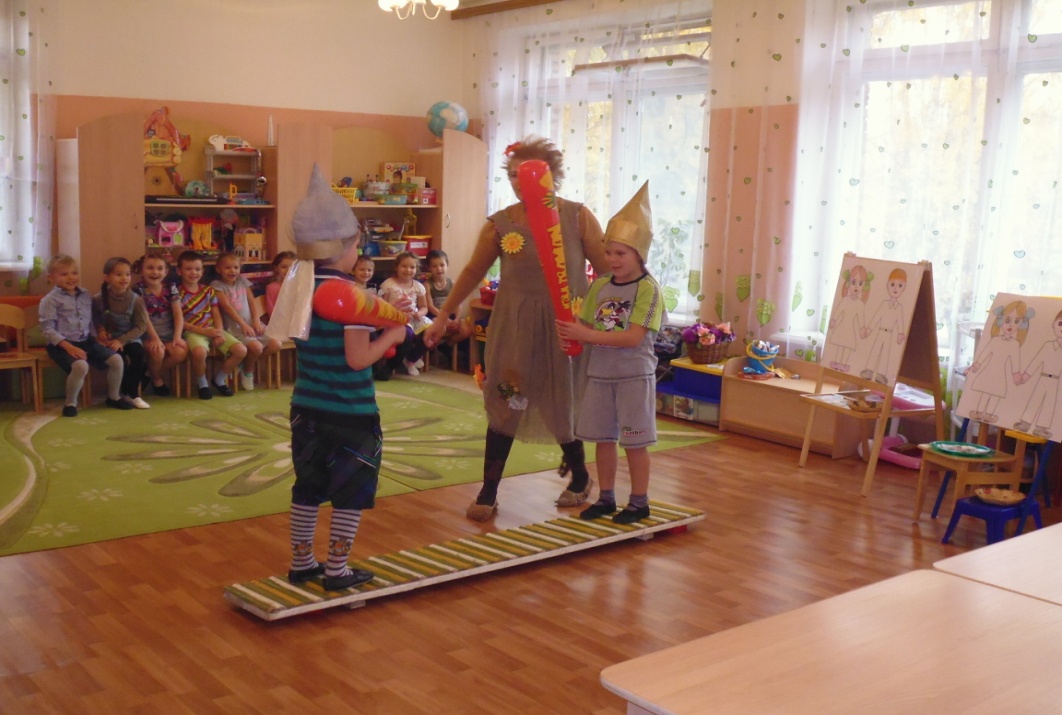 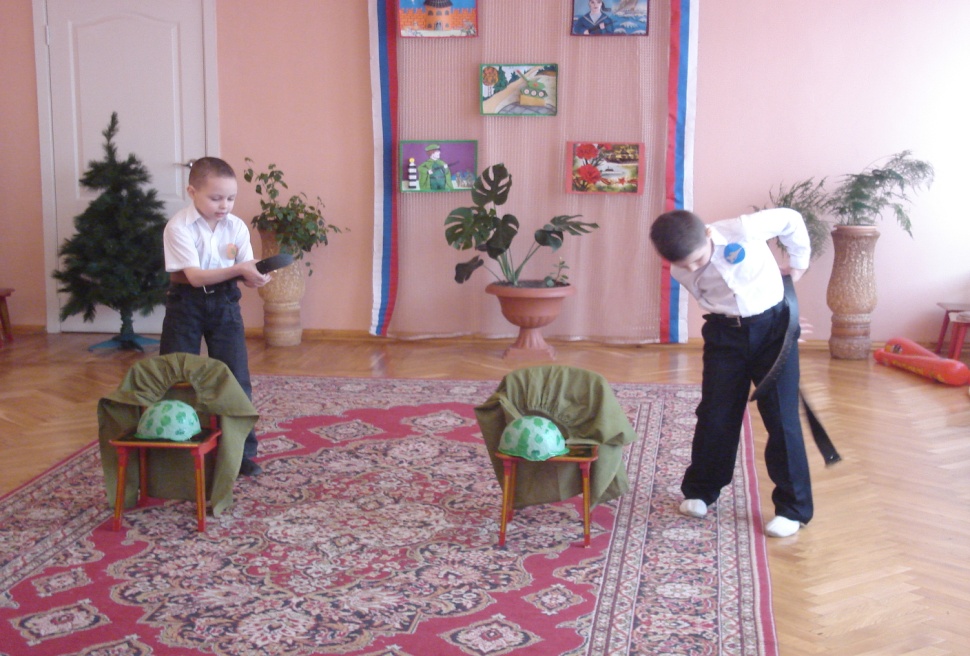 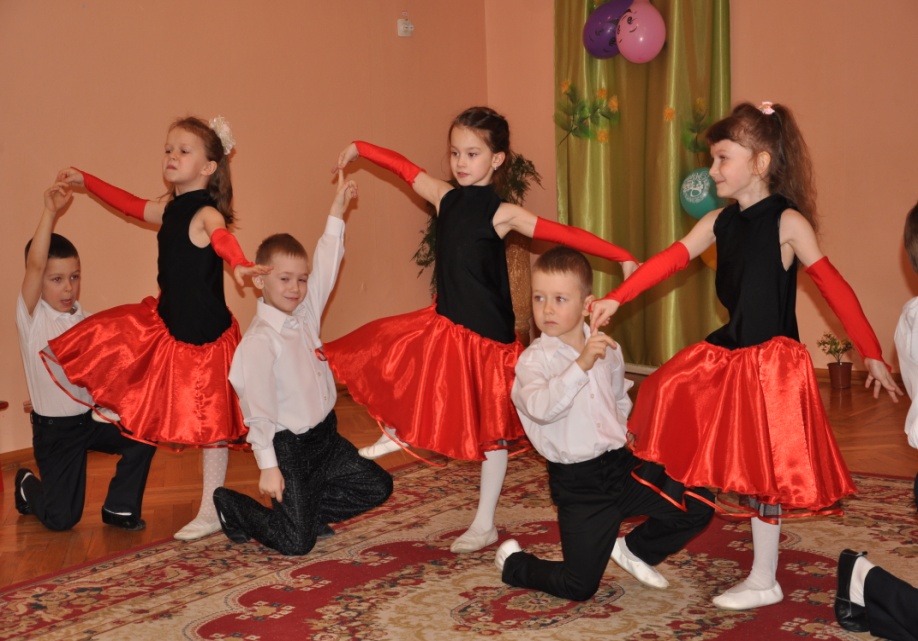 [Speaker Notes: - Непосредственно-образовательная деятельность по формированию гендерной, семейной и гражданской принадлежности «Есть такая профессия – Родину защищать», «Знакомство с русским народным костюмом», «Русские богатыри – защитники Отечества», «Рыцари и принцессы»,]
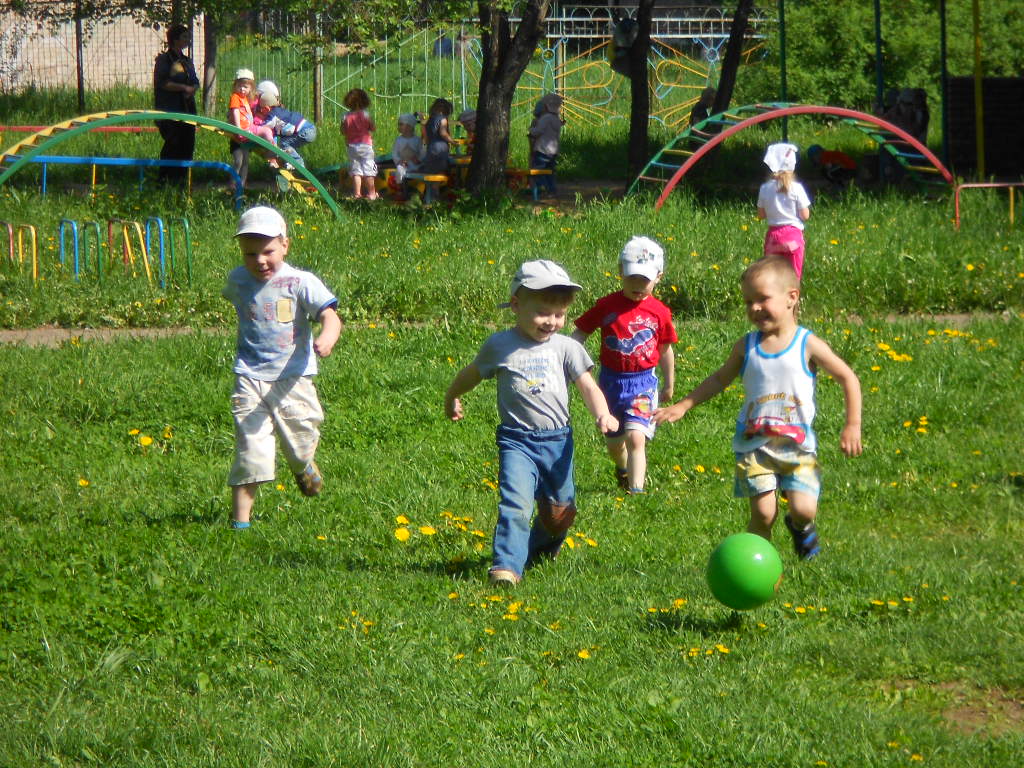 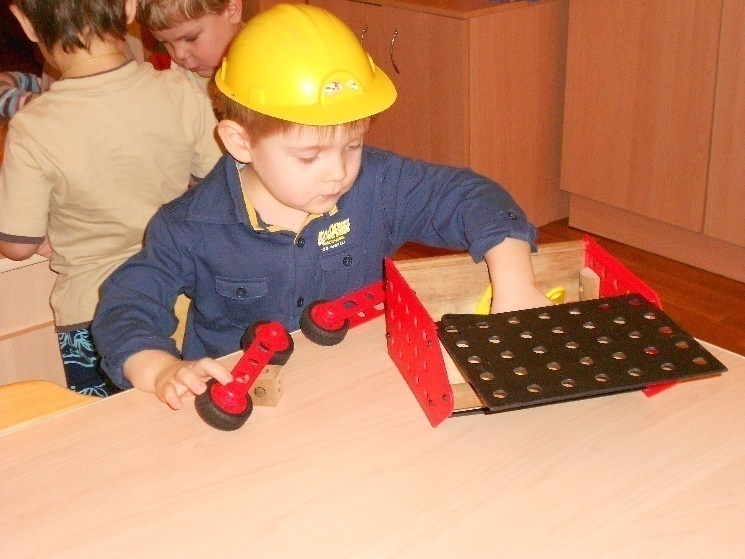 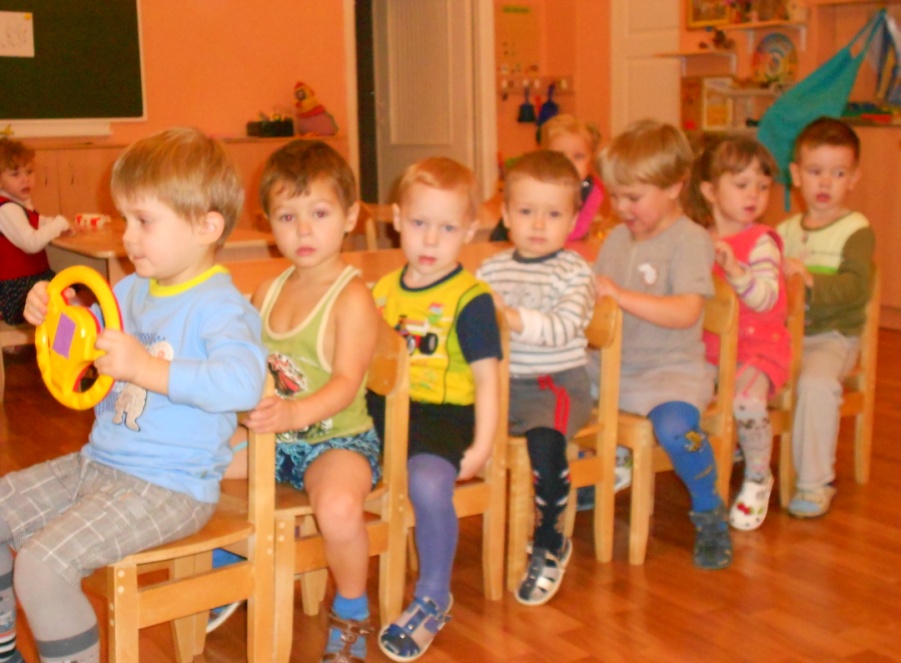 [Speaker Notes: «Кто есть кто», «Смотри какой Я», «Это я и мои друзья», «Из чего сделаны мальчишки и девчонки»]
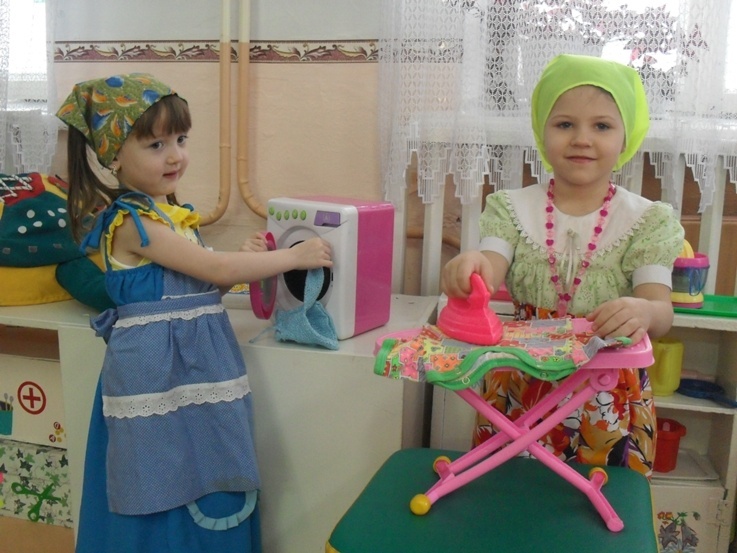 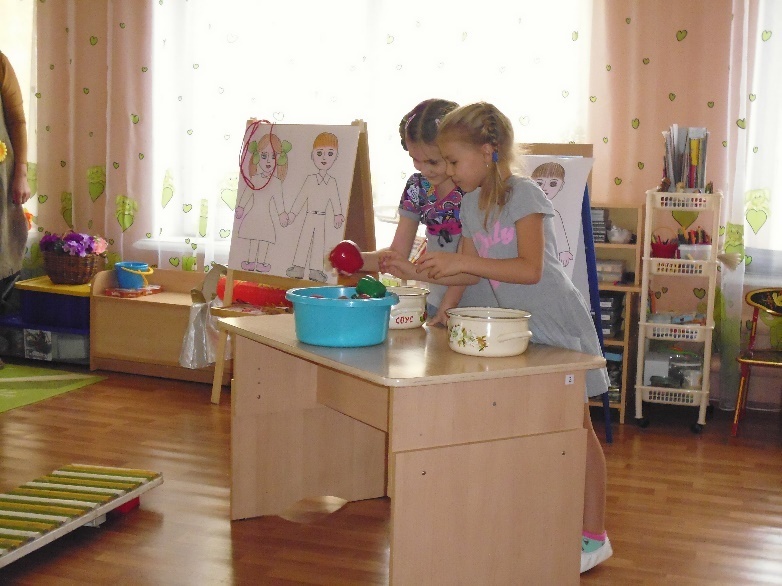 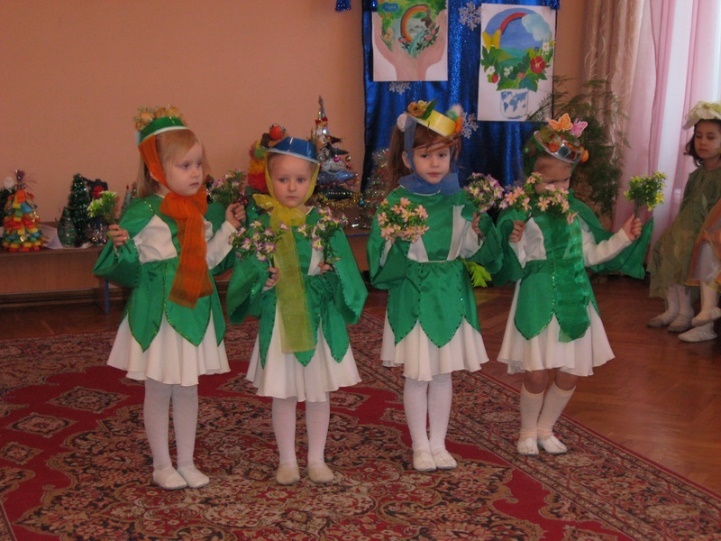 [Speaker Notes: - Беседы на тему полового воспитания «Мои достоинства», «Мои таланты»,   «Дружба мальчиков и девочек», «Бережное отношение к девочке», «Что такое хорошо и что такое плохо»]
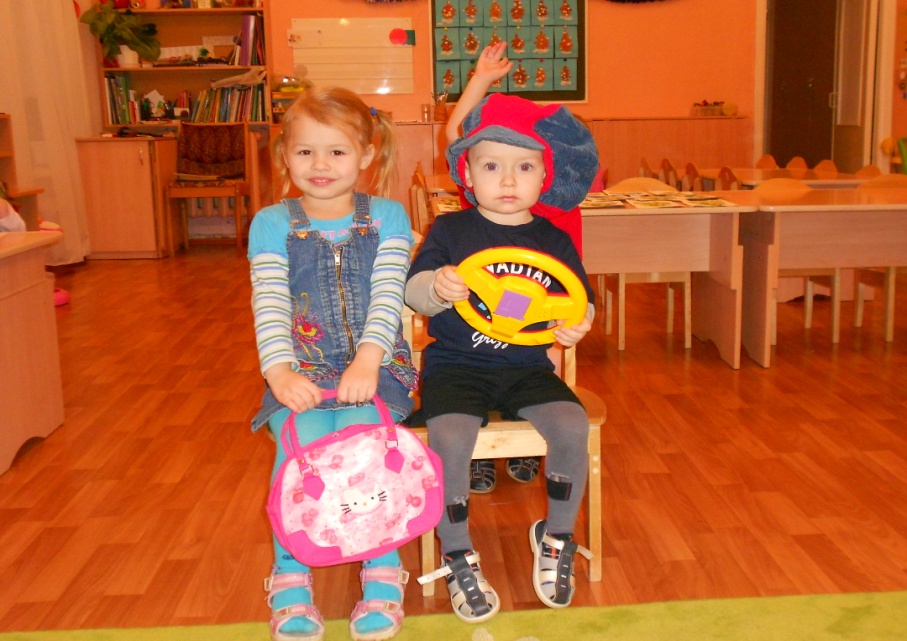 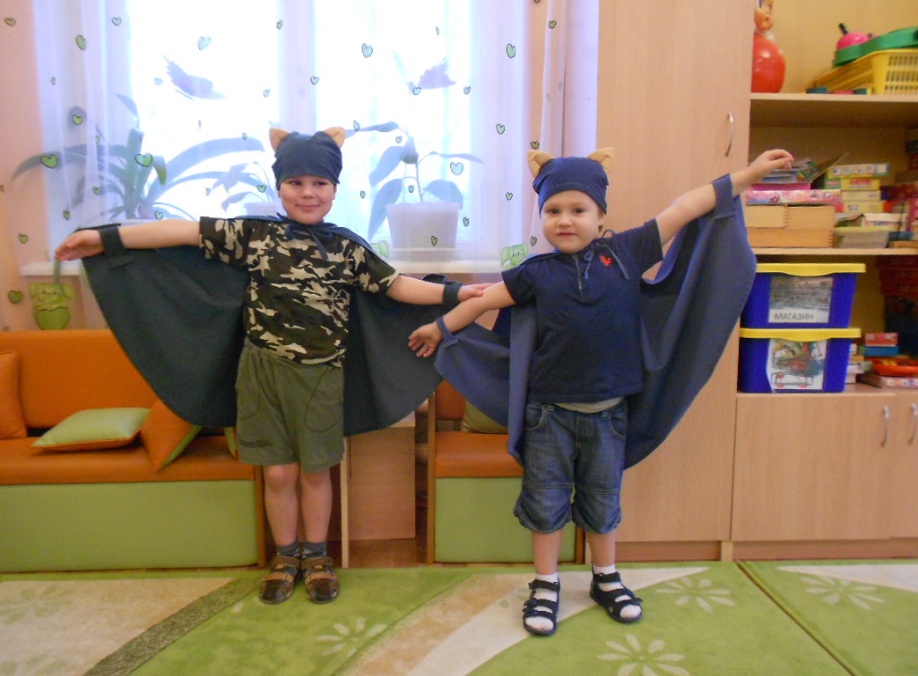 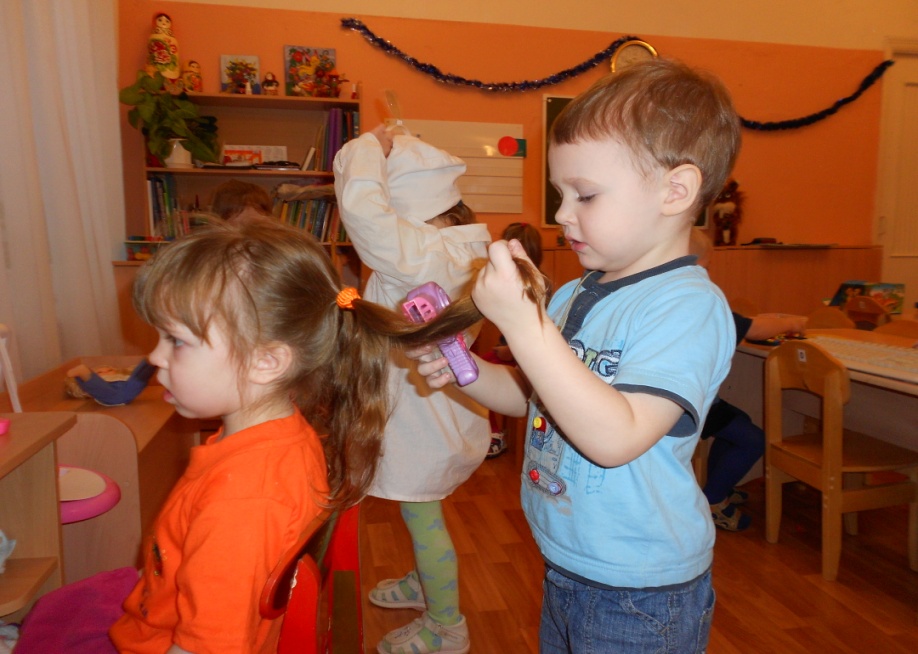 [Speaker Notes: Сюжетно – ролевые игры – «Дочки – матери», «Дети заболели», «Проездка на автобусе», «Больница», «Родился малыш». (создана книга «Как мы играем»)Игры – драматизации – «Гуси – лебеди», «Сказка на новый лад»
- Инсценировки, драматизации, театрализованные представления;
Дидактические игры «Благородные поступки», «Это я», «Опиши того, кто справа»]
Среда
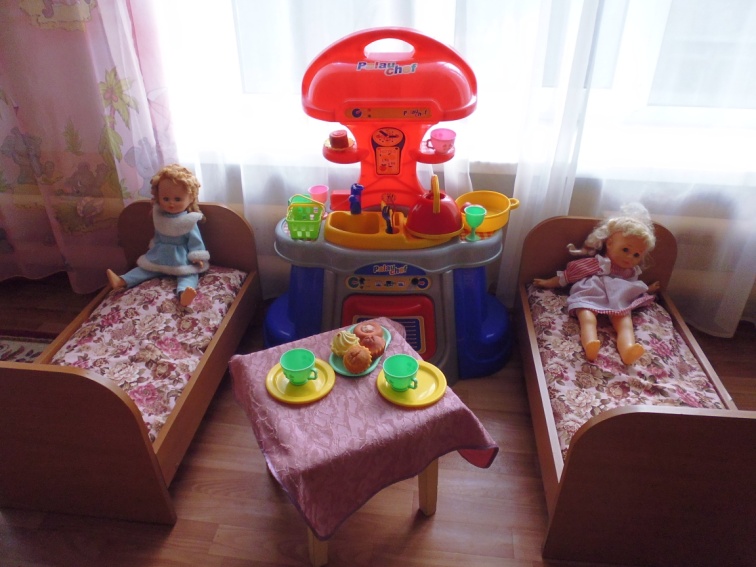 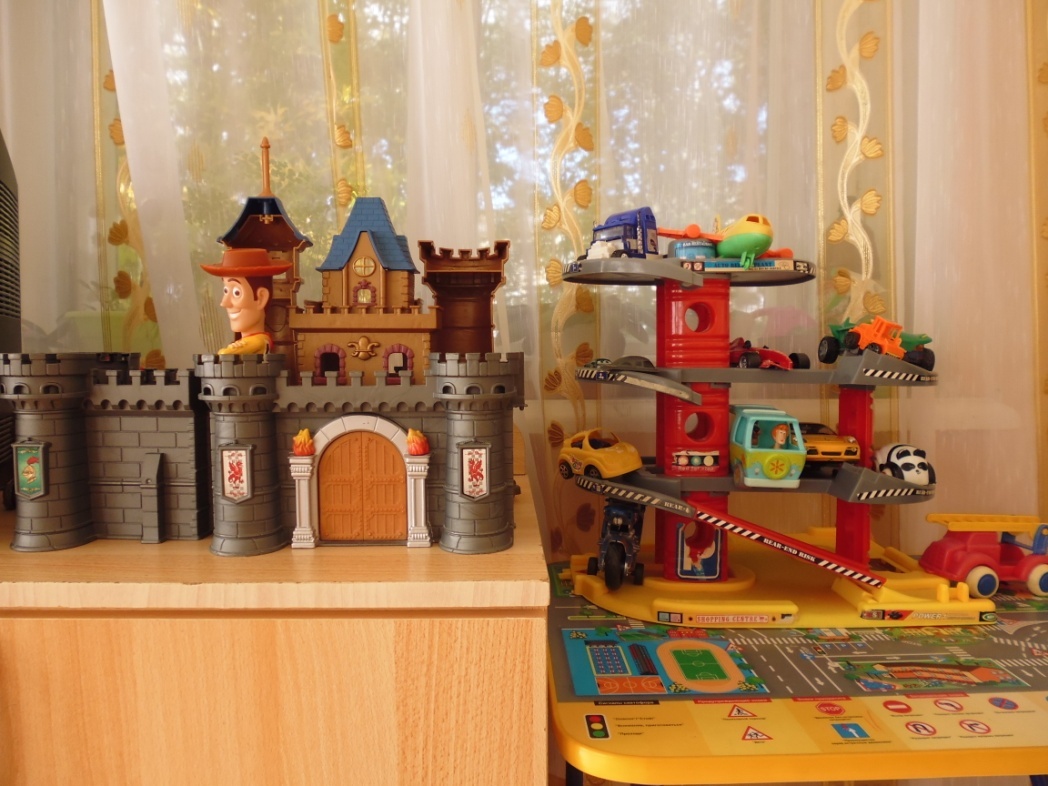 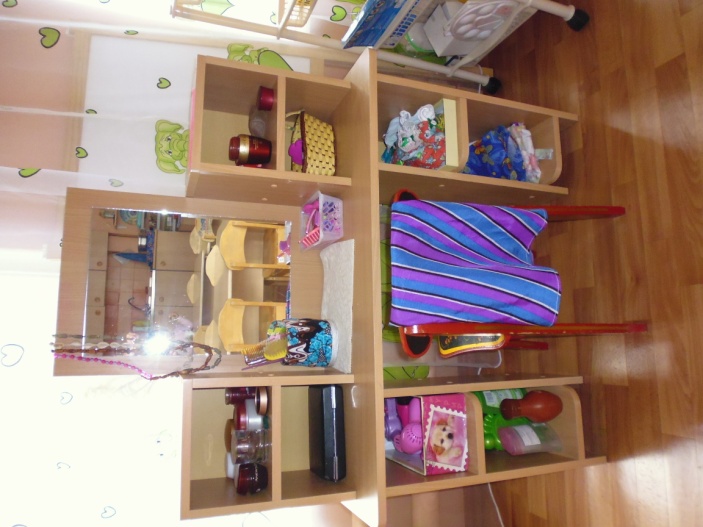 [Speaker Notes: Работа по гендерному воспитанию согласно ФГОС требует организации  своеобразной развивающей среды. Образовательную среду в детском саду создаём с учётом возрастных возможностей детей, зарождающихся половых склонностей и интересов и конструируем её таким образом, чтобы ребёнок в течение дня мог найти для себя увлекательное дело, занятие.]
Работа с родителями
[Speaker Notes: Работа с родителями носит информационно – практический характер. Для полноценного воспитания ребёнка важно, чтобы родители были грамотными в вопросе гендерного воспитания детей. С этой целью нами проводятся различные формы работы с родителями: встречи в родительском клубе «СемьЯ» по теме «Девочки и мальчики в детском саду», художественно-творческий проект «Мир в твоем окне»; родительское собрание «Влияние средств массовой информации на формирование полоролевого поведения в детском саду»; консультации с презентациями, беседы, наглядная информация по таким темам как: «Мальчики и девочки – любить по-разному, воспитывать по разному», «Мир движений мальчиков и девочек» «Как и во что играют мальчики и девочки» и др.; проектная деятельность «Птица семейного счастья» группа № 3. На родительских собраниях производился обмен опытом по воспитанию детей в семье. В группах оформлены фотогазеты «Наши замечательные мальчики», «Я и моя мама», «Моя дружная семейка», «Играют - мальчики, играют – девочки», «Один день из жизни группы». Проведены выставки творческих семейных работ среди родителей «Папины руки не знают скуки», «Золотые руки моей мамы». Совместно с родителями в ДОУ проводятся культурно-досуговые мероприятия: «Не страшны преграды, если мама рядом», «Папа может все, что угодно», «Рыцарский турнир», «Вперёд, мальчишки», спортивные праздники.]
Встреча с родителями «Пусть всегда будет папа»
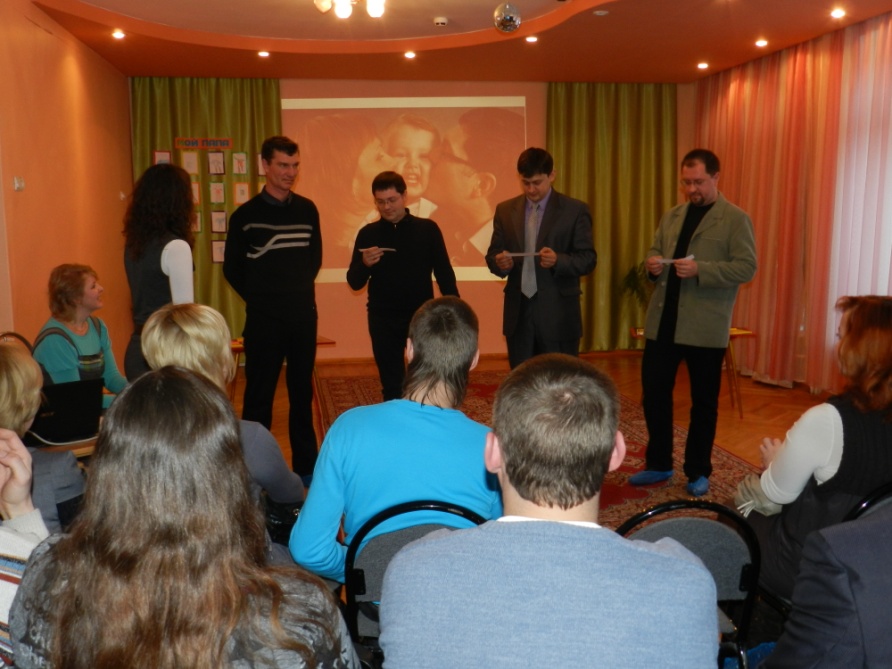 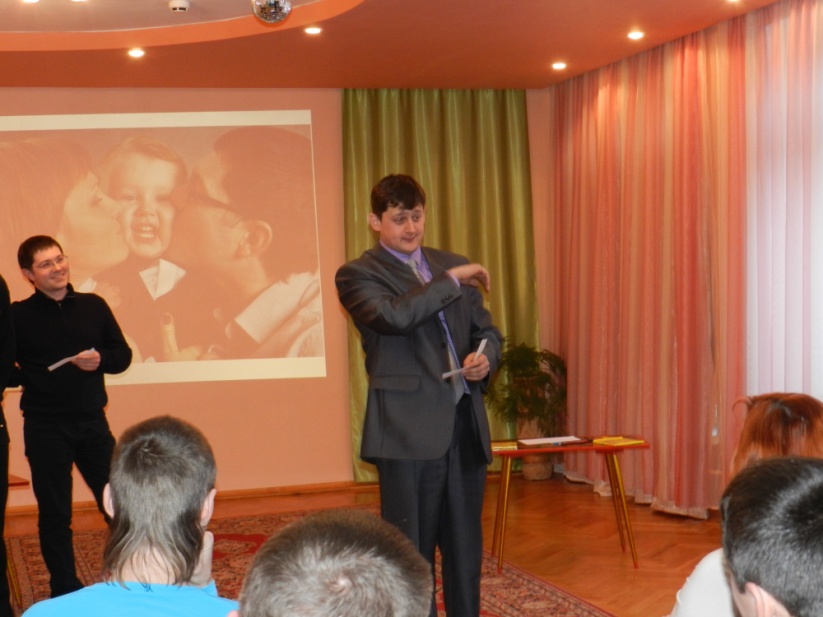 [Speaker Notes: Особенно запомнились следующие мероприятия  Встреча с родителями «Пусть всегда будет папа», целью которой было 
- Показать значимость роли отца в семье.
- Способствовать укреплению взаимоотношений в семье.
…
Отцов тронул видеоролик, в котором их дети высказывали свое мнение, зачем нужен папа.]
Праздник к Дню отца «Спасибо, папа, тебе»
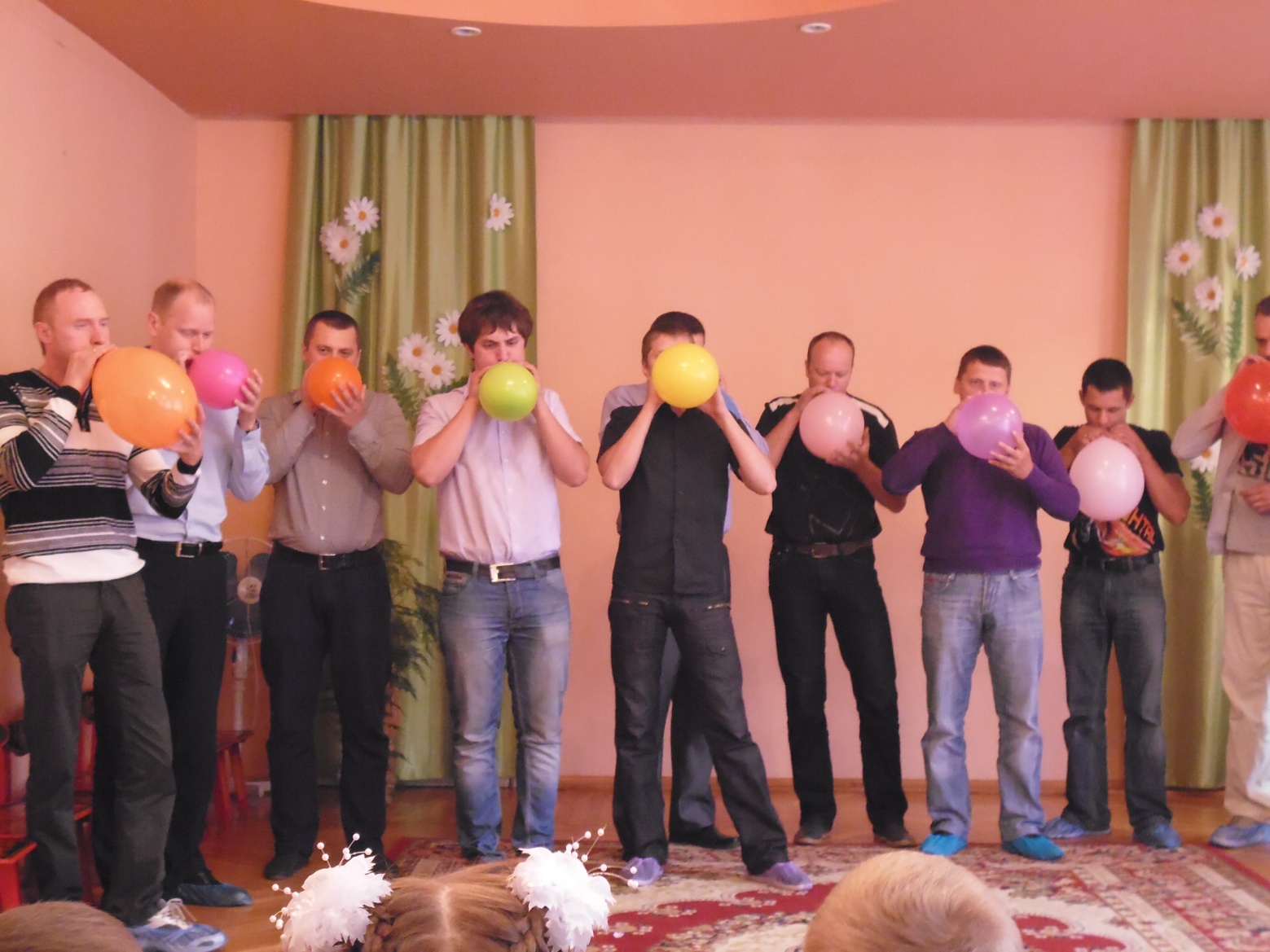 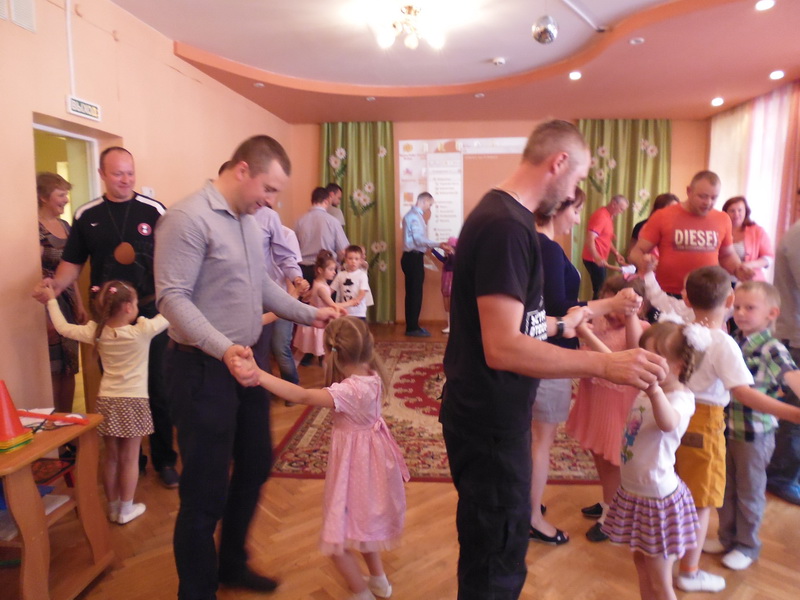 [Speaker Notes: Замечательные отзывы прозвучали после праздника к дню отца «Спасибо, папа, тебе». Целью которого было воспитание любви к родителям , гордости за своих отцов.]
Участие пап в образовательной деятельности
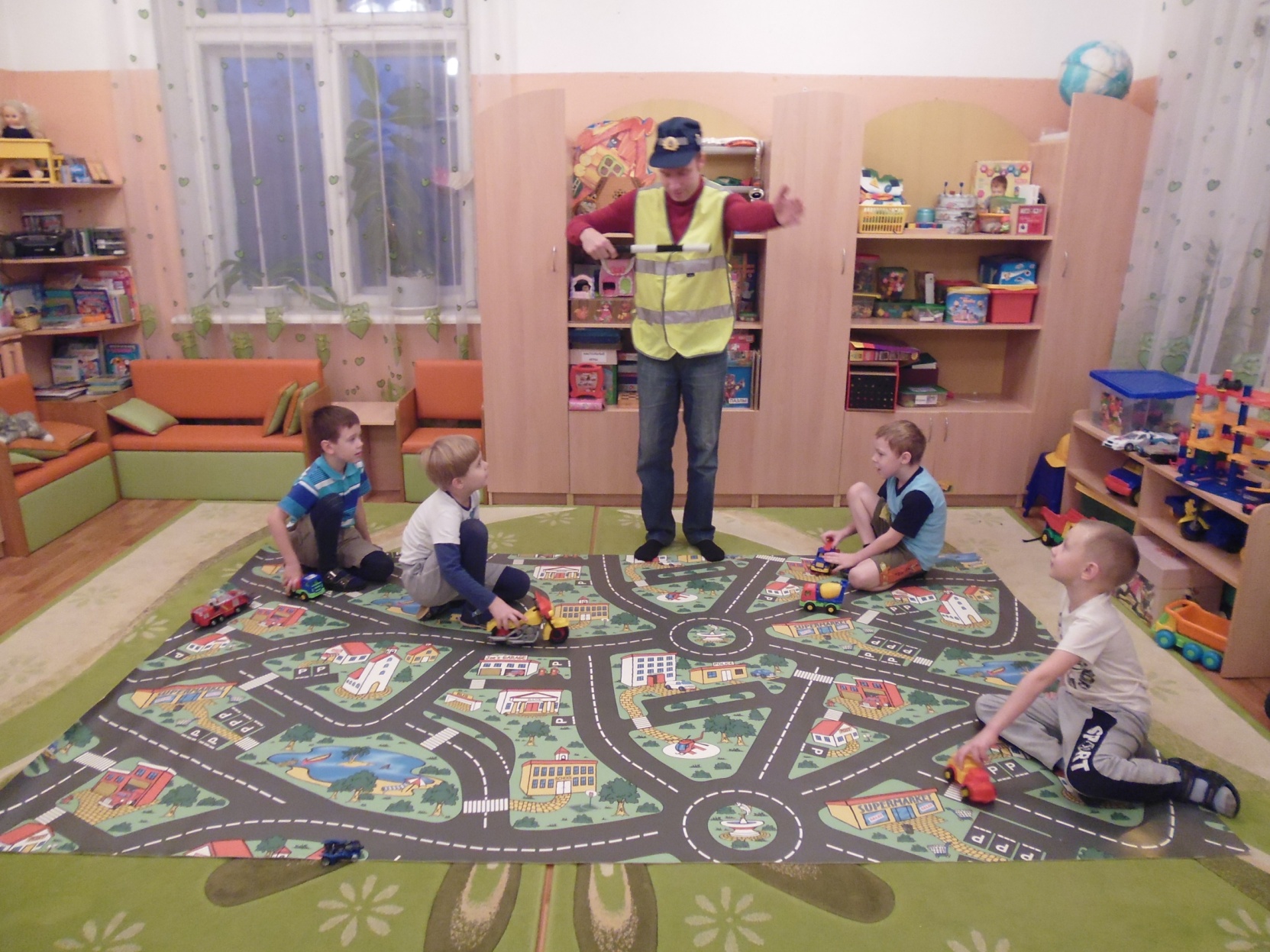 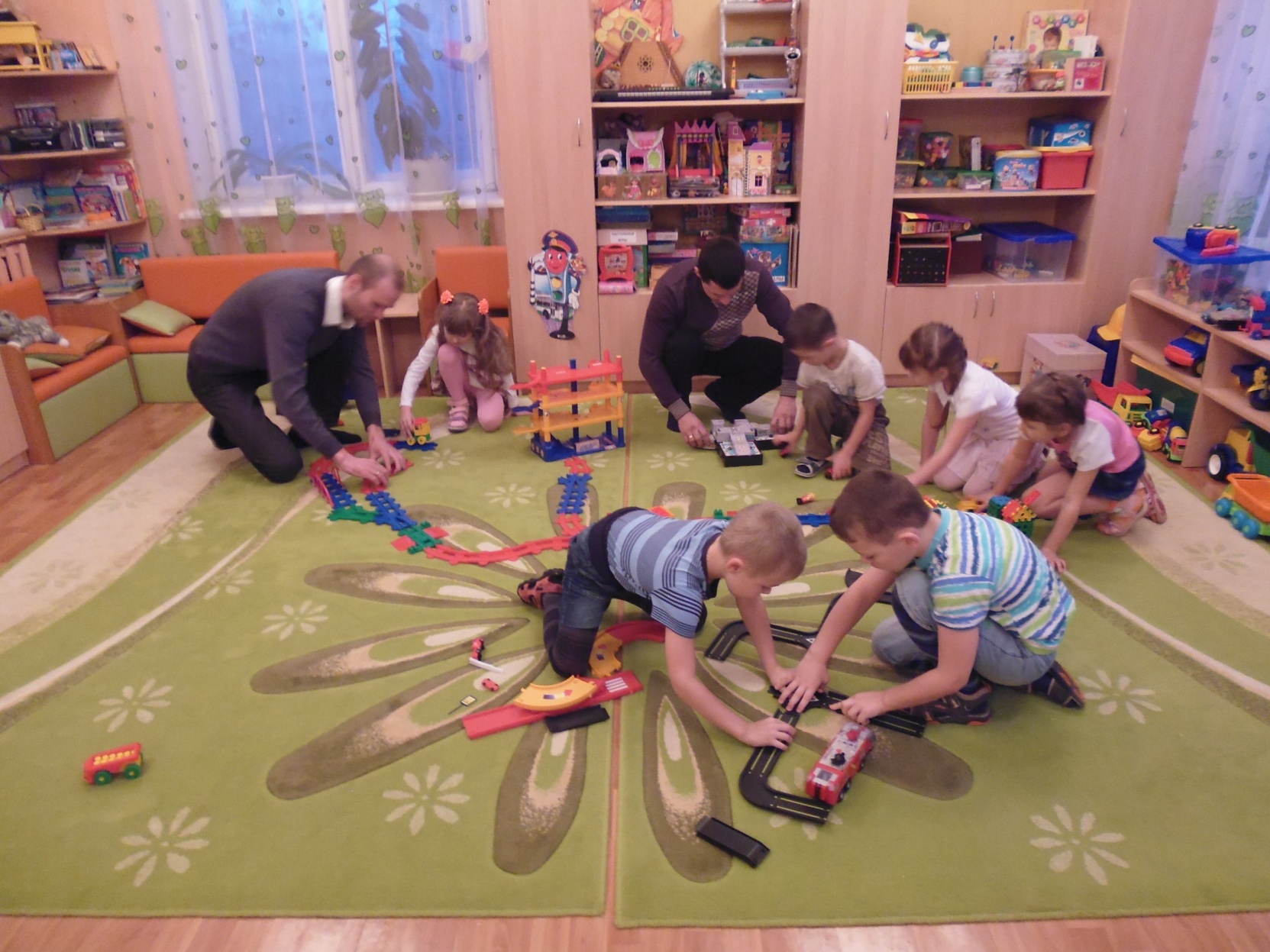 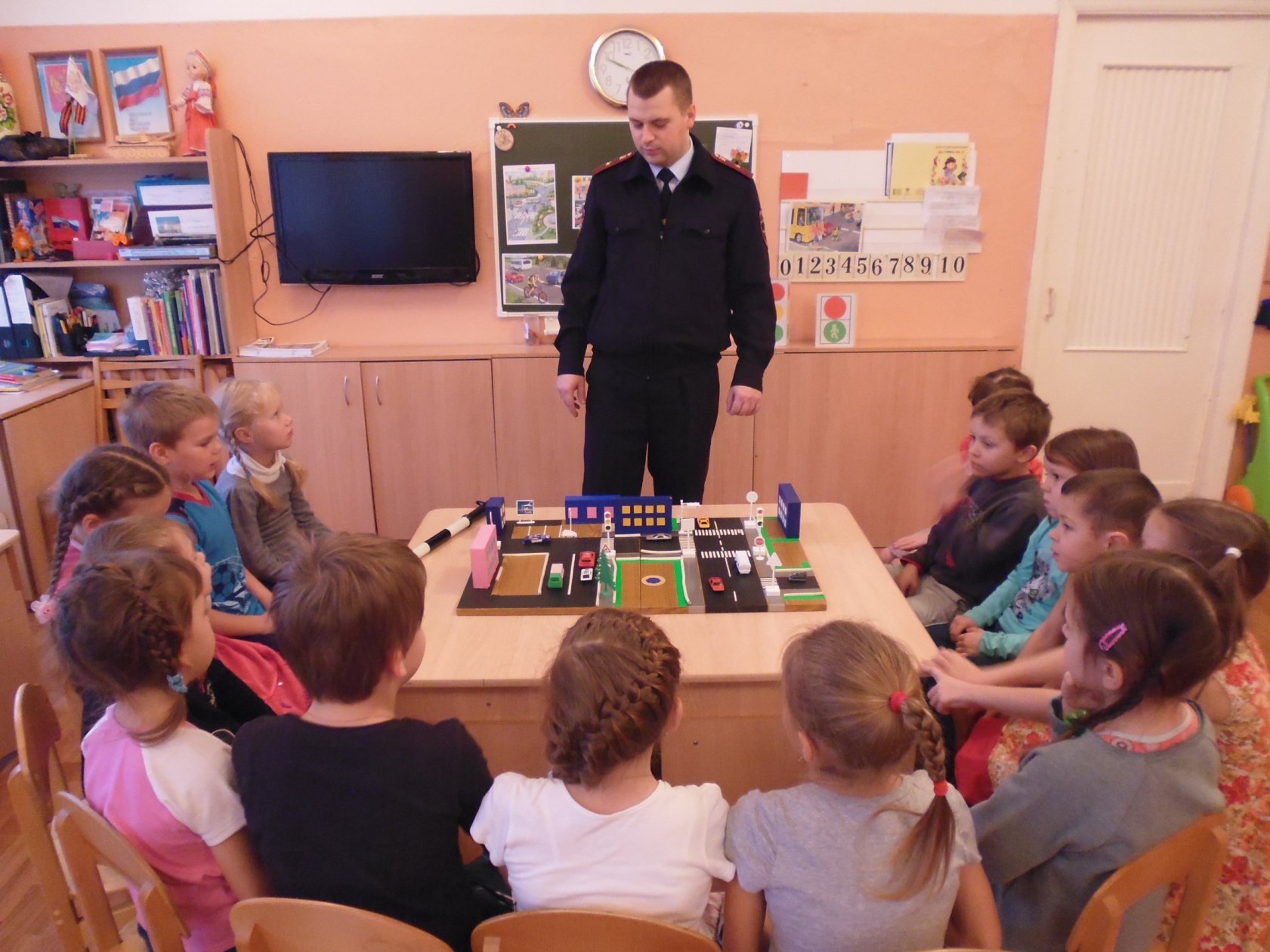 [Speaker Notes: Дни открытых дверей предоставляют возможность «прожить» день в детском саду. Папы с удовольствием принимают участие в разных видах образовательной деятельности с детьми.]
Участие в игровой деятельности
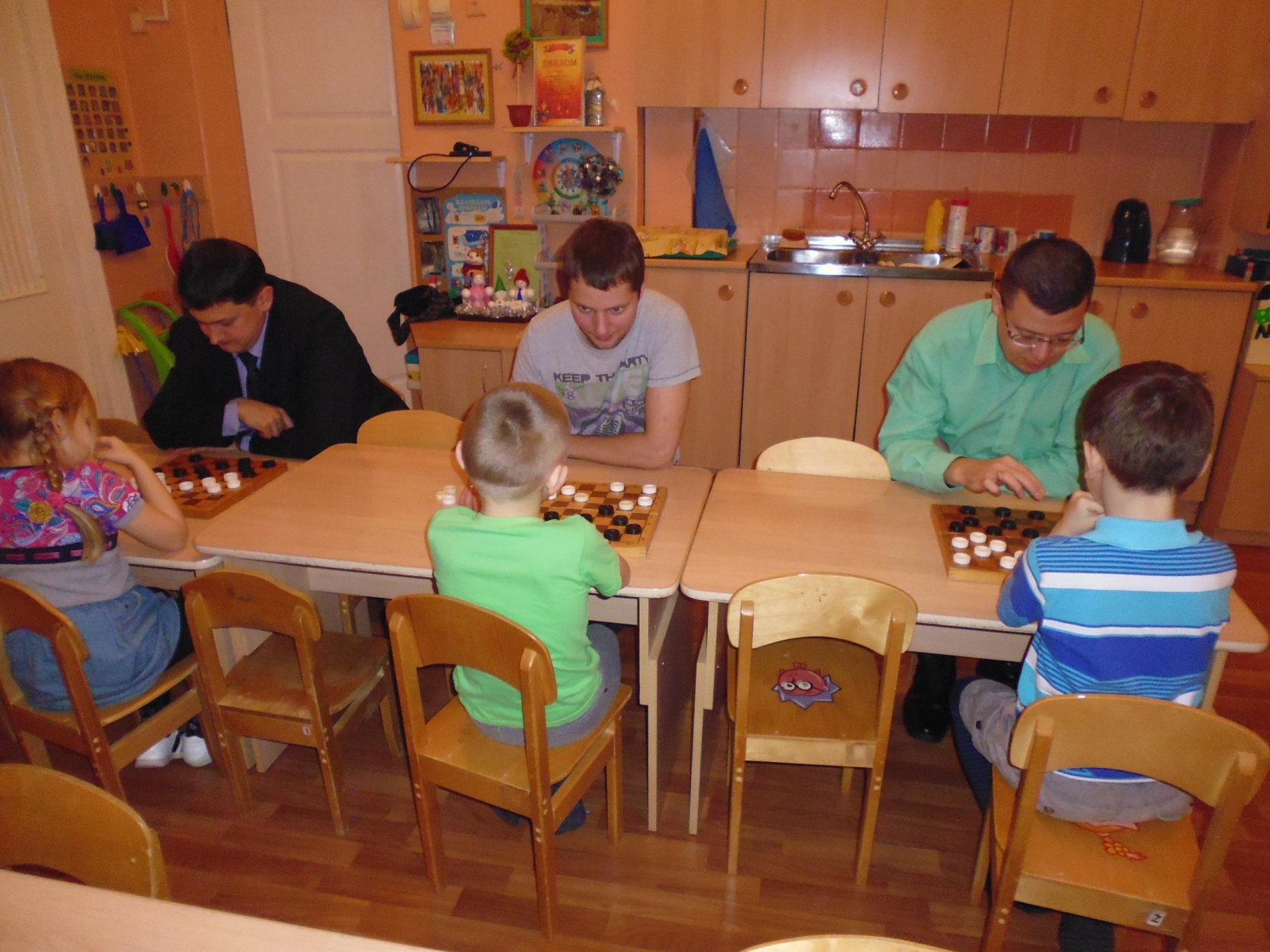 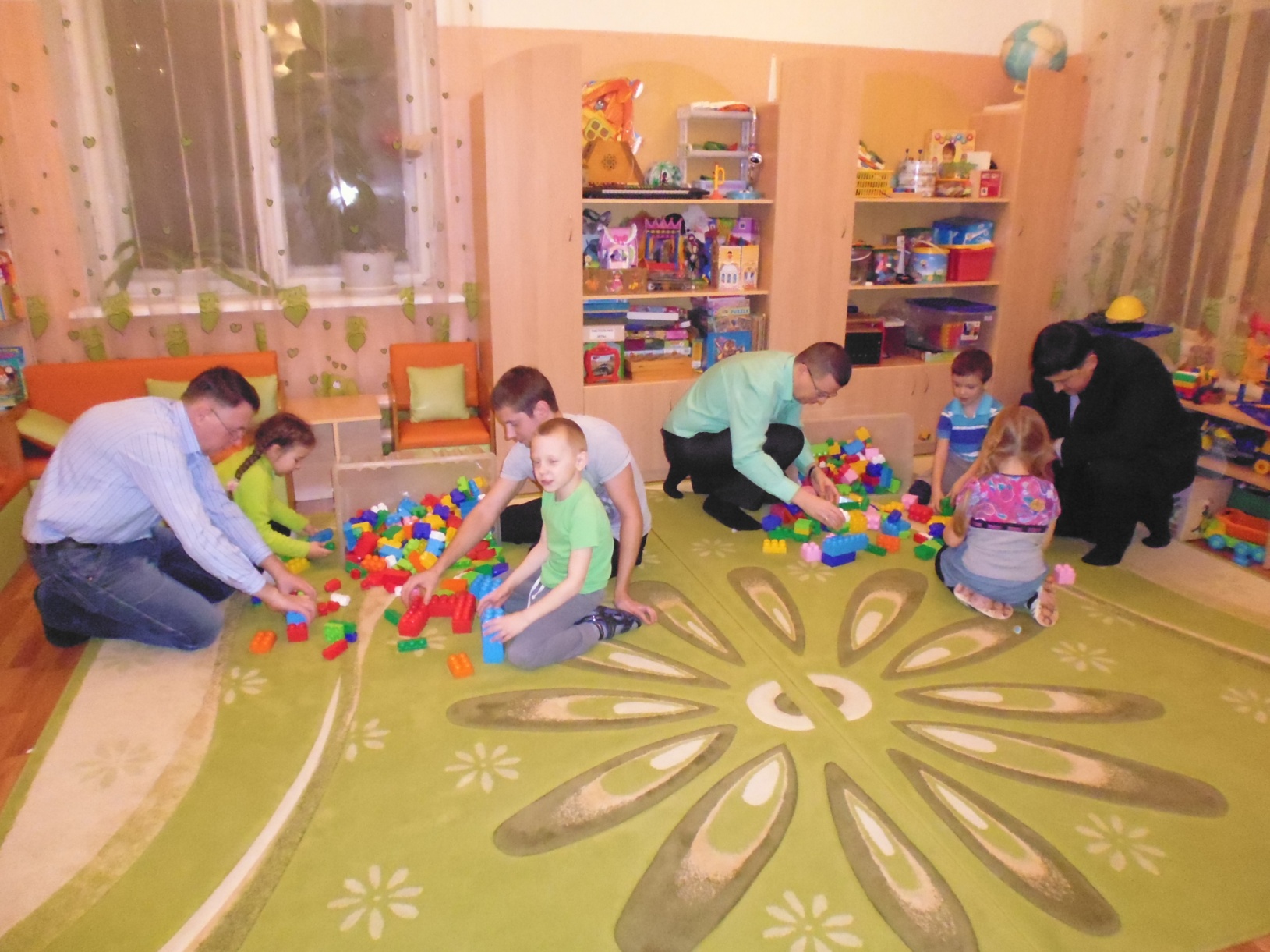 [Speaker Notes: Навыки, совместной игровой деятельности, полученные в детском саду, затем переносятся в семью.]
Совместная деятельность ДОУ и семьи
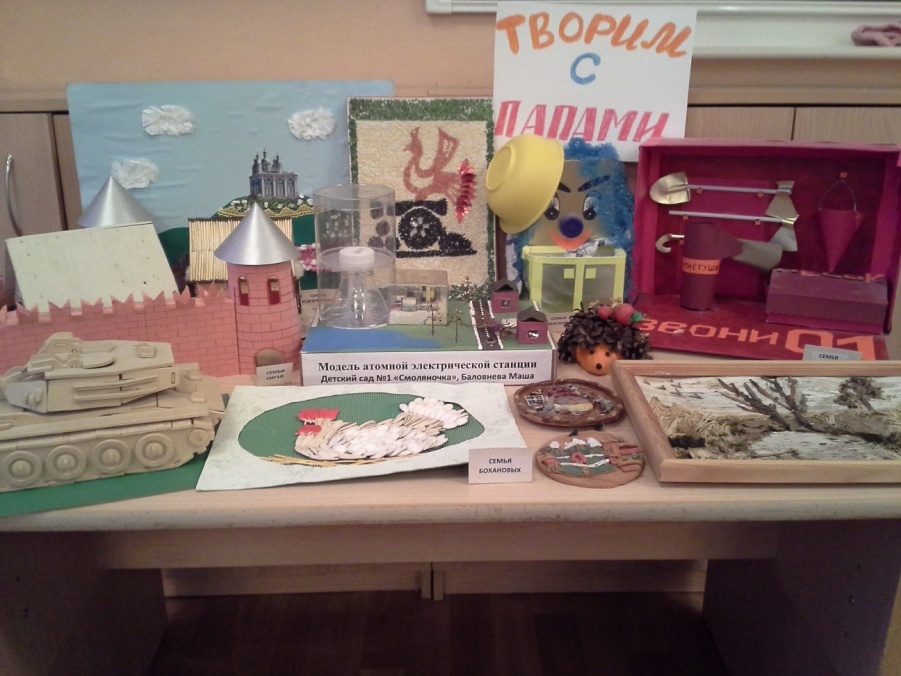 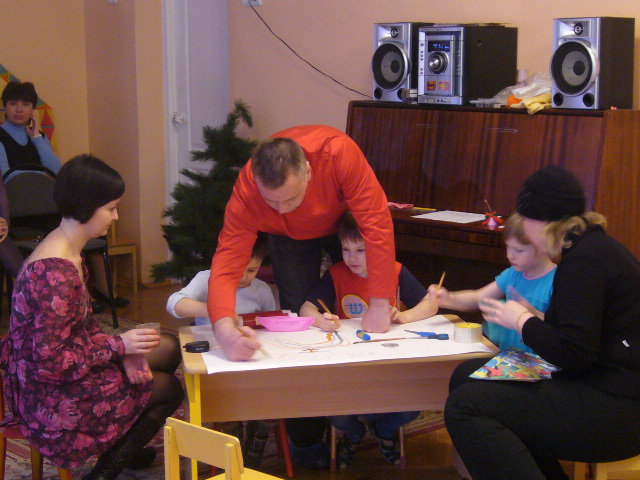 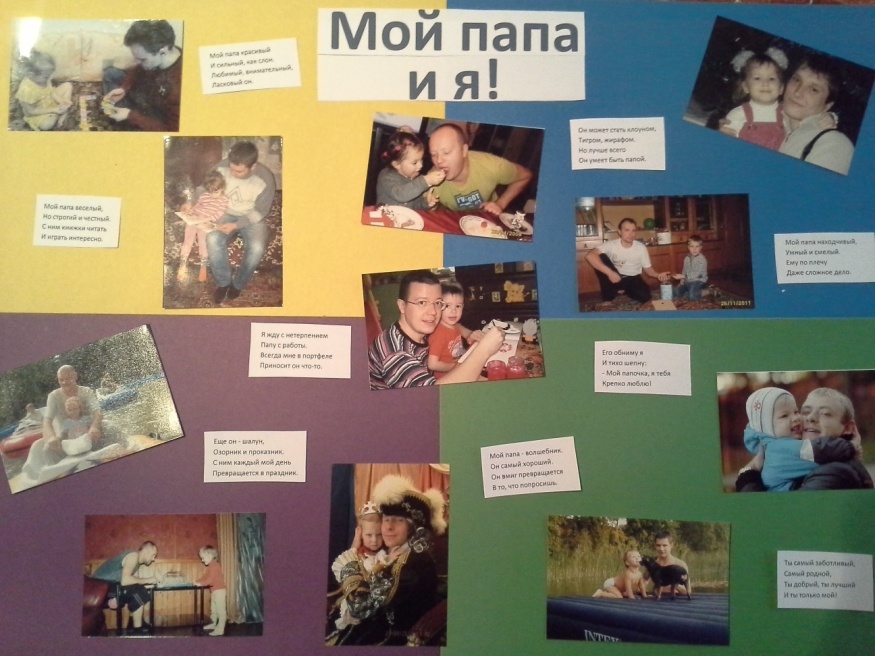 [Speaker Notes: Активное участие папы и мамы принимают в таких мероприятиях как 
-оформление участков, творческие выставки, обмен опытом, выпуск сиенгазет.]
Работа с педагогами
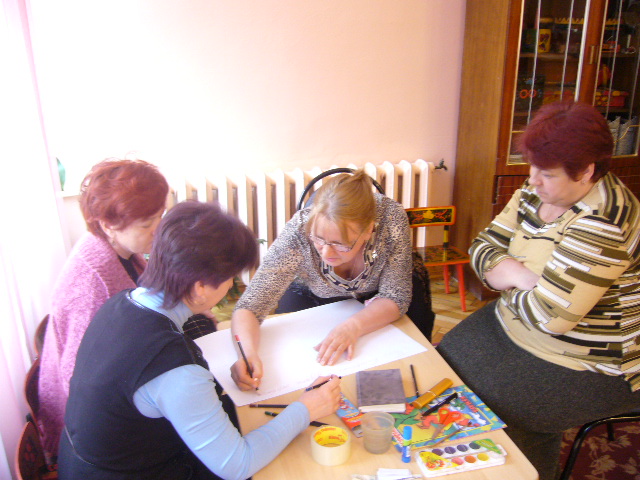 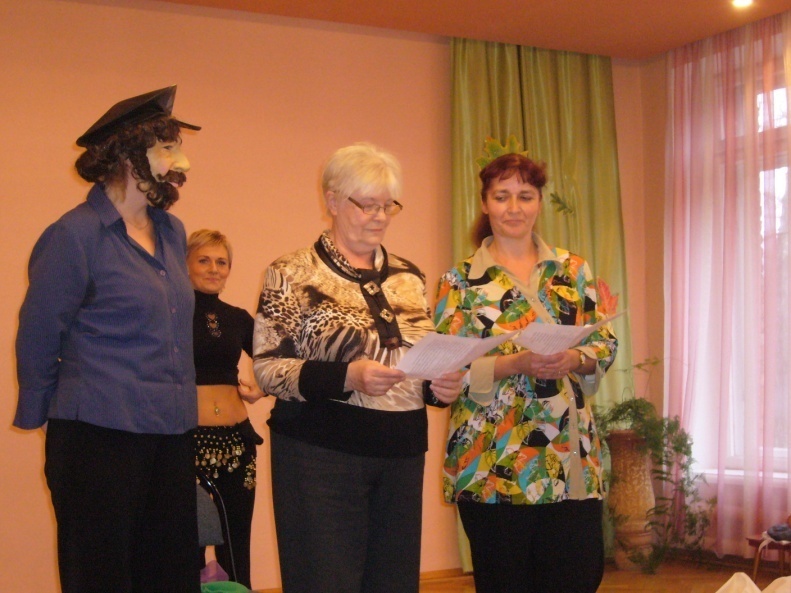 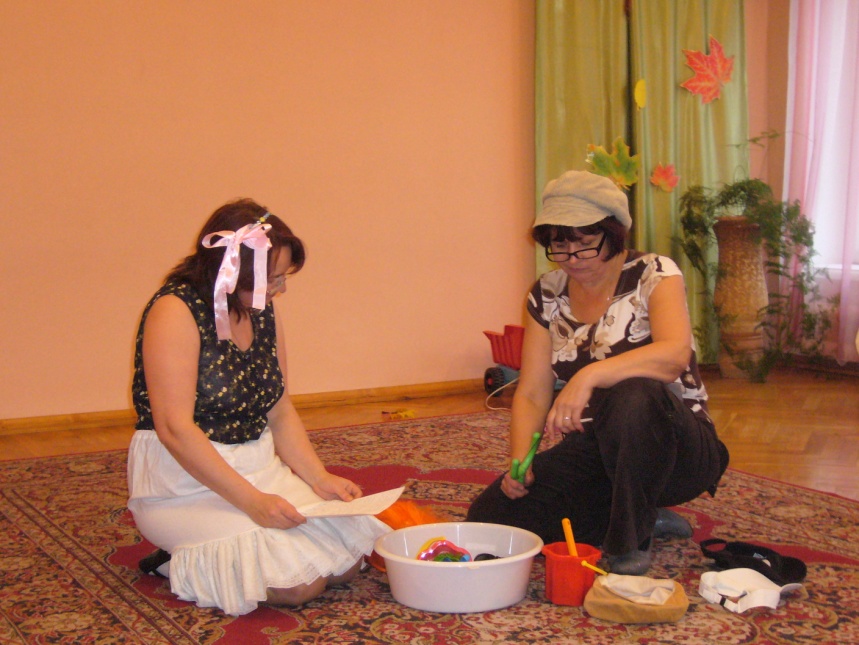 [Speaker Notes: Активно используются формы работы и с педагогами: консультации; семинары-практикумы; беседы; решение проблемных ситуаций; деловые интерактивные игры; конкурсы; коллективные просмотры непосредственно-образовательной деятельности и совместной деятельности; анкетирование, тестирование; самообразование по проблеме; самоанализ деятельности каждого педагога.]
Результативность
[Speaker Notes: Наша работа по созданию в детском саду условий, способствующих гендерной социализации детей, принесла положительные результаты. Повысился уровень психолого-педагогической компетентности воспитателей и вырос их творческий потенциал. Родители воспитанников приобрели знания об особенностях воспитания детей разного пола. Расширился кругозор детей, увеличился объем знаний о содержании социальных ролей мужчины и женщины. Выросла культура поведения и общения детей, мальчики стали более внимательными по отношению к девочкам, а девочки - доброжелательными по отношению к мальчикам. Дети знают половую принадлежность своего имени, отношение к нему. Я думаю, что наработанный опыт нашего педагогического коллектива будет углубляться и совершенствоваться в дальнейшем.]
«Миссия» дошкольного образовательного учреждения «Обеспечение условий для проживания дошкольного детства, как самоценного периода жизни через организацию специально организованного образовательного процесса с детьми, педагогами и родителями, направленного на развитие и воспитание целостной и гармонически развитой личности ребенка в соответствии с их гендерными особенностями и социальным заказом государства и семей».
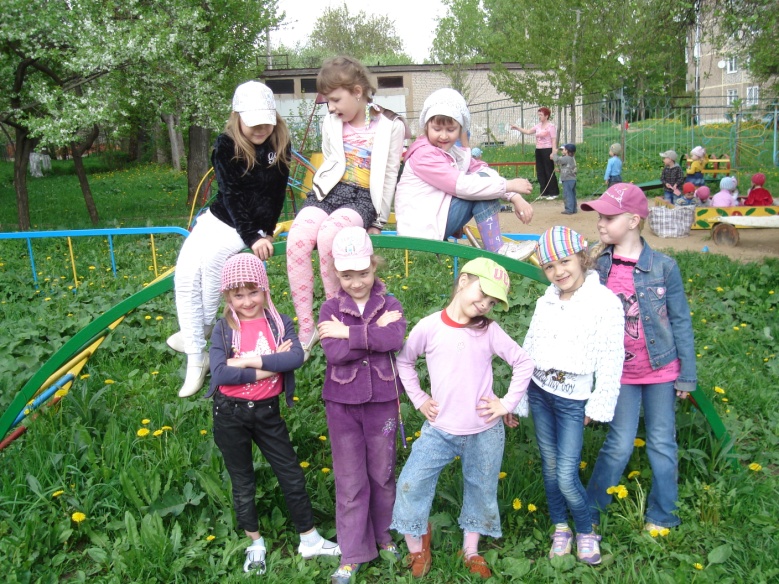 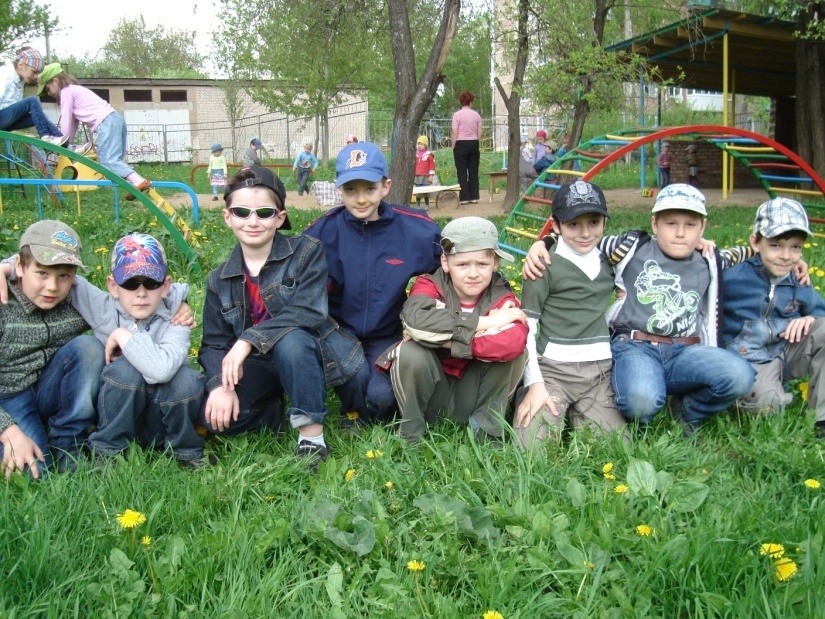 [Speaker Notes: «миссия» дошкольного образовательного учреждения «Обеспечение условий для проживания дошкольного детства, как самоценного периода жизни через организацию специально организованного образовательного процесса с детьми, педагогами и родителями, направленного на развитие и воспитание целостной и гармонически развитой личности ребенка в соответствии с их гендерными особенностями и социальным заказом государства и семей».]
Спасибо за внимание